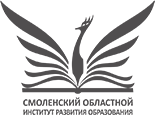 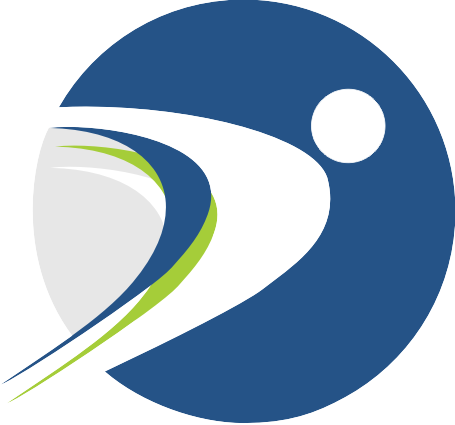 Межрегиональная научно-практическая конференция
«Современное воспитание: новые контексты, актуальные подходы, эффективные практики»
26-27 октября 2022 года
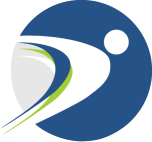 26-27 октября 2022 года
«СОВРЕМЕННОЕ ВОСПИТАНИЕ: НОВЫЕ КОНТЕКСТЫ, АКТУАЛЬНЫЕ ПОДХОДЫ, ЭФФЕКТИВНЫЕ ПРАКТИКИ»
Название слайда
2
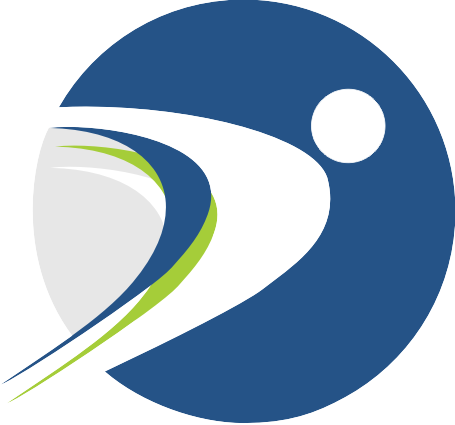 Спасибо 
за внимание!